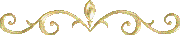 Пейзаж в русской живописи
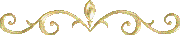 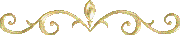 В.Э. Борисов - Мус атов
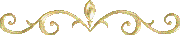 Гобелен (1901 г.)
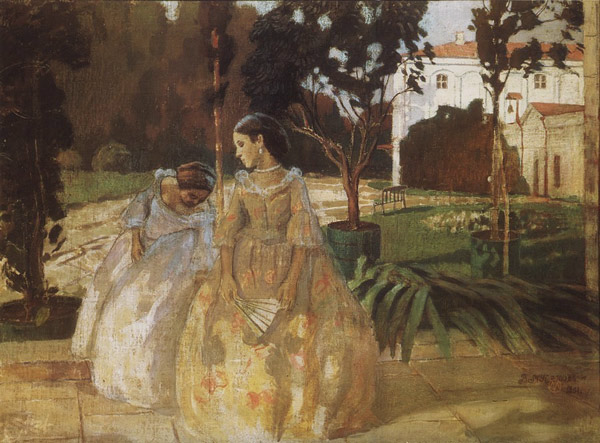 Вершиной творчества художника явилась картина «Водоём» (1902), созданная в один из самых счастливых периодов его жизни
«На балконе. Таруса
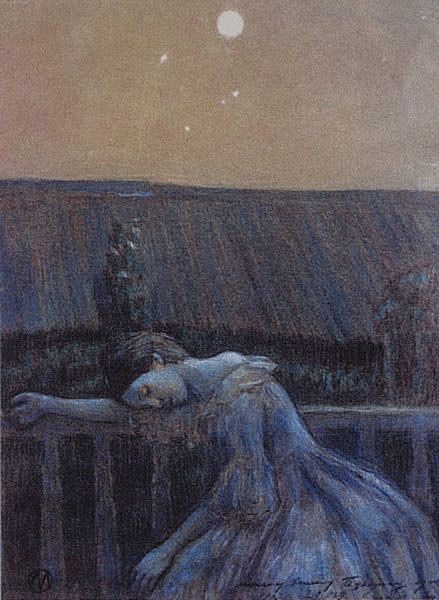 «Куст орешника»
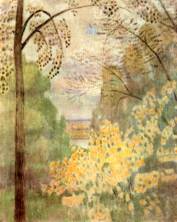 «Осенняя песнь»    (1905 г.)
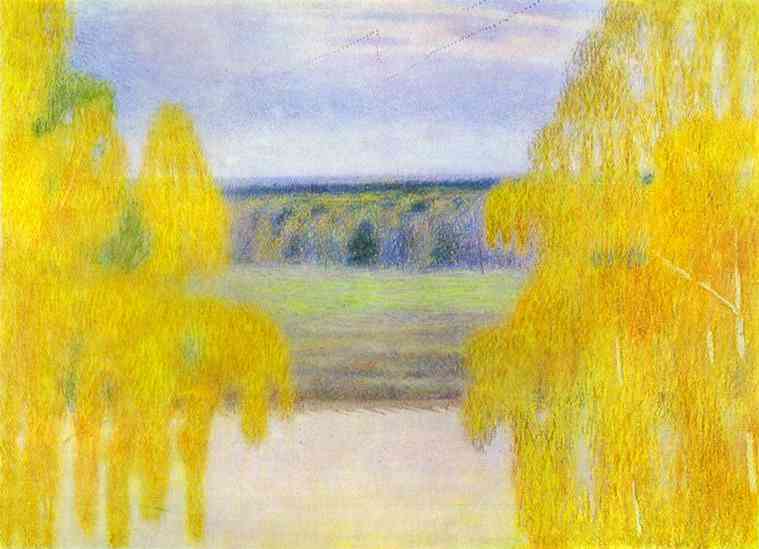 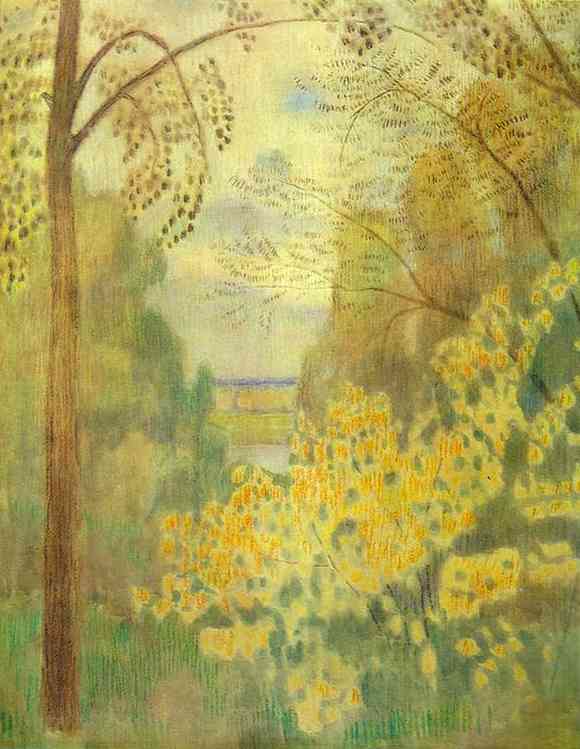 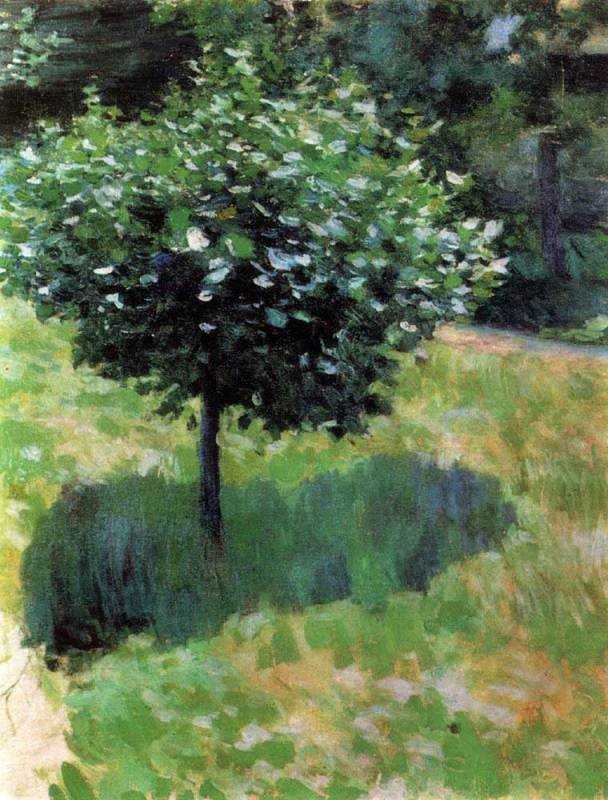